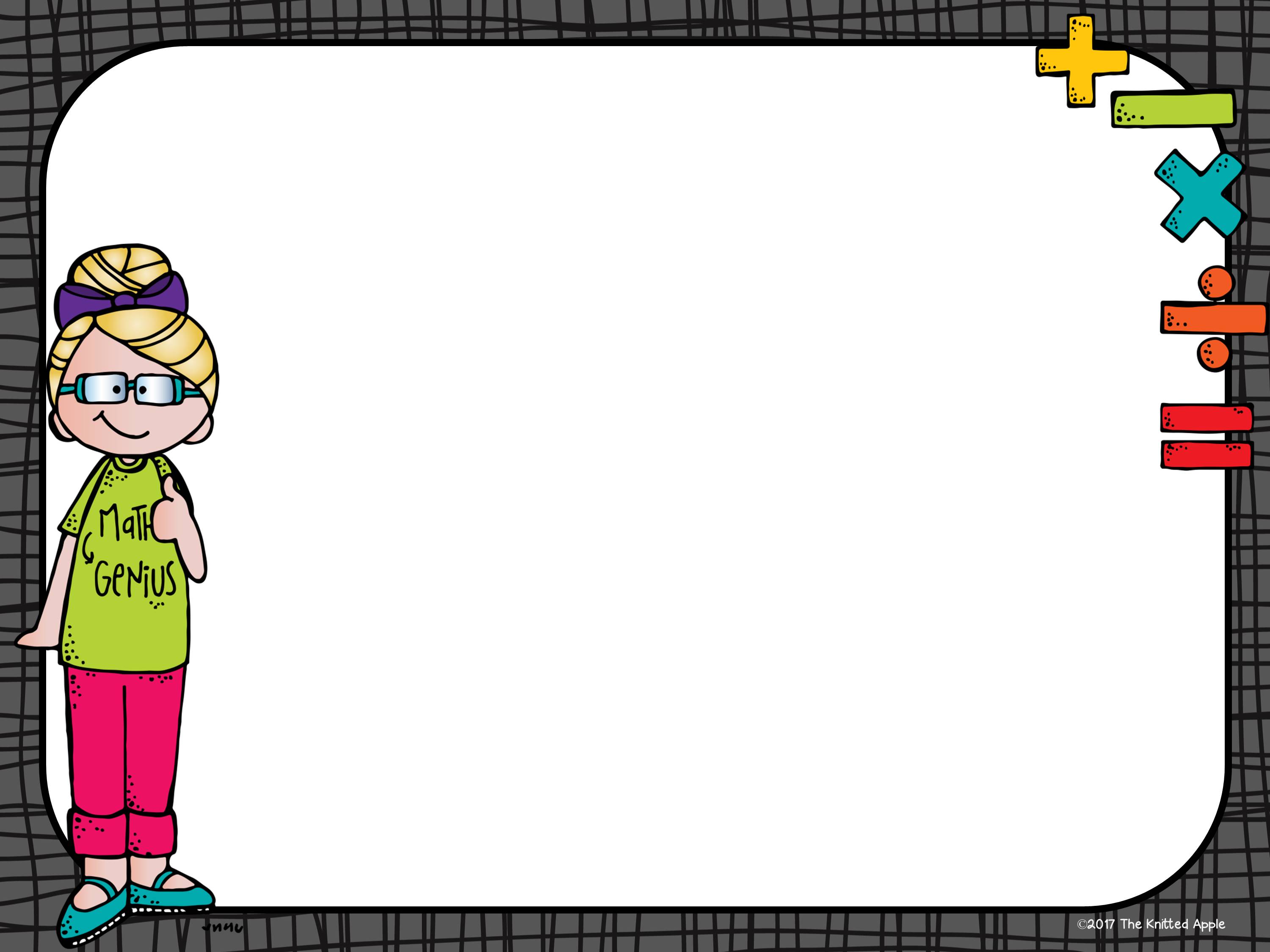 Maths Challenges
Week commencing
11th May
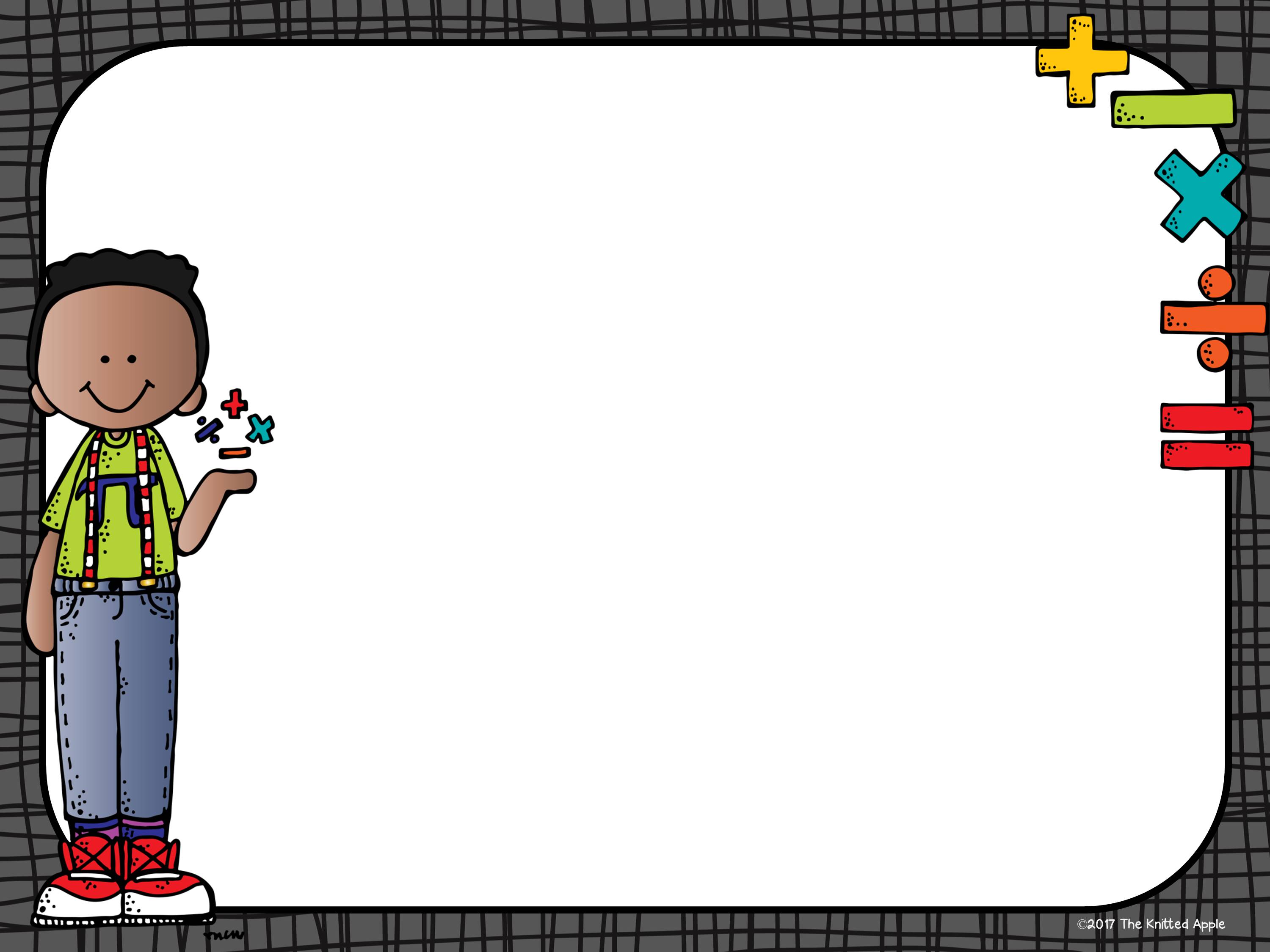 Monday
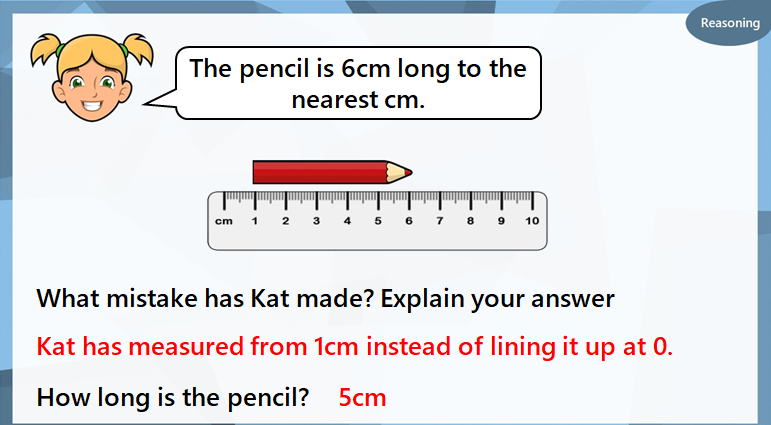 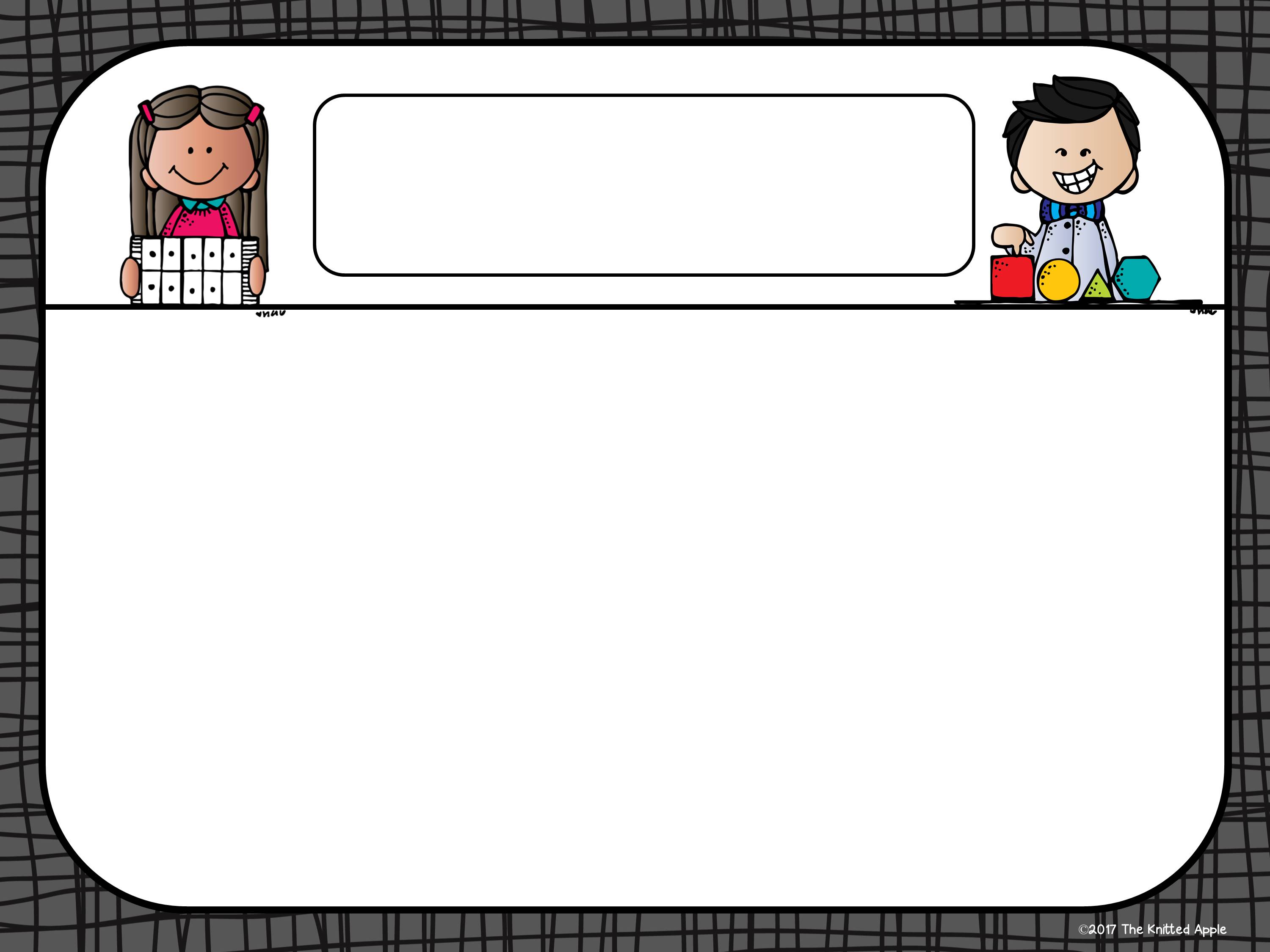 Tuesday
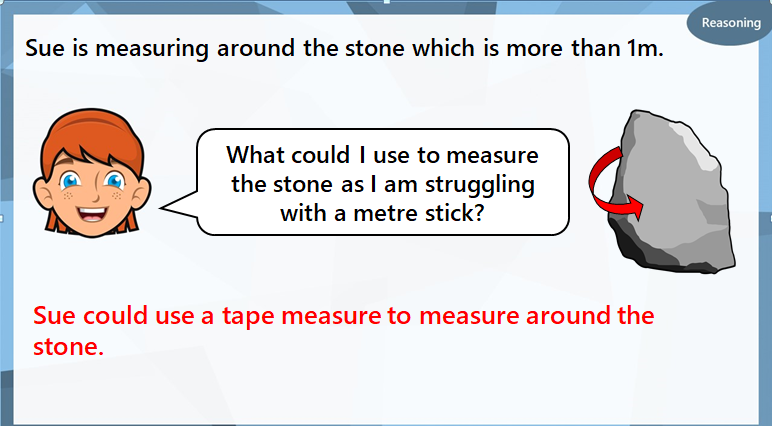 Type text here- you can change the font and font size as needed. You can also add or remove text boxes.
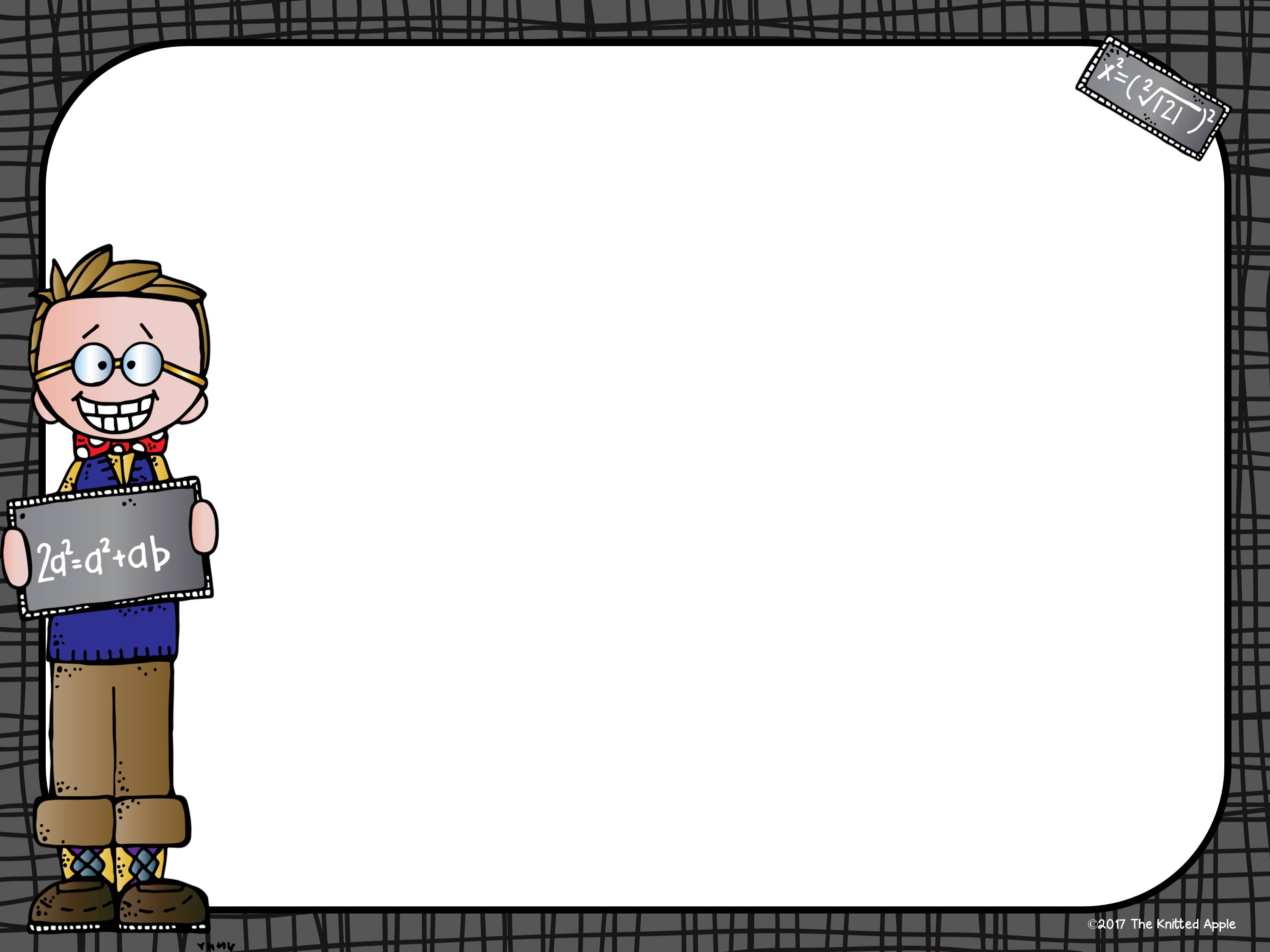 Wednesday
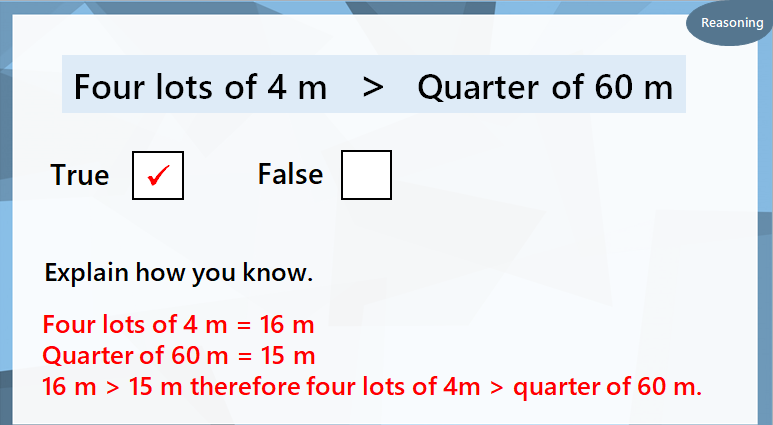 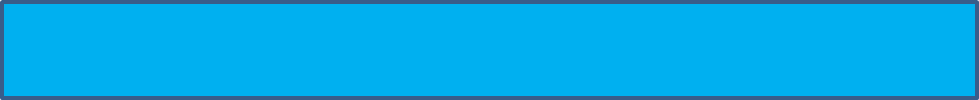 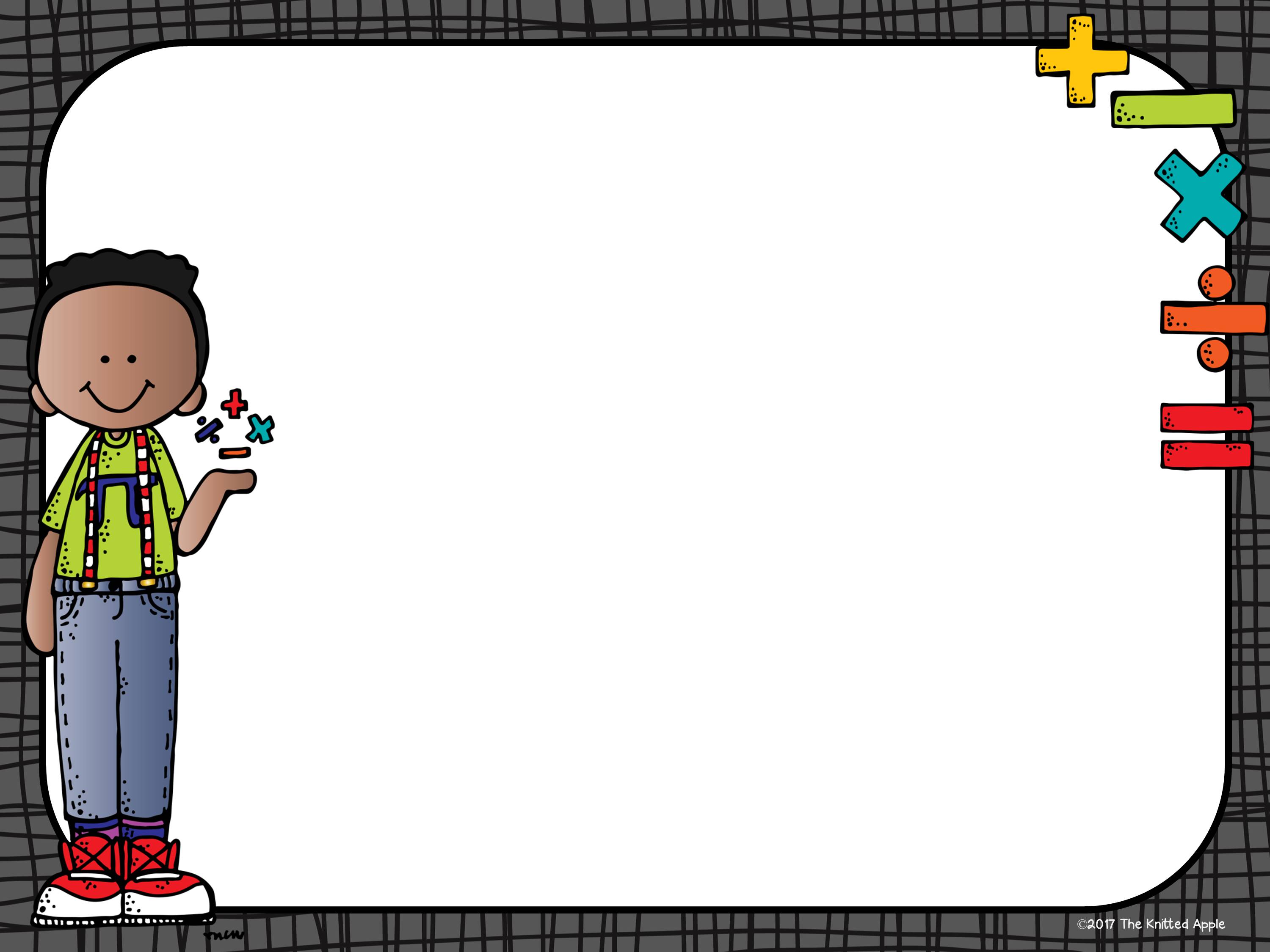 Thursday
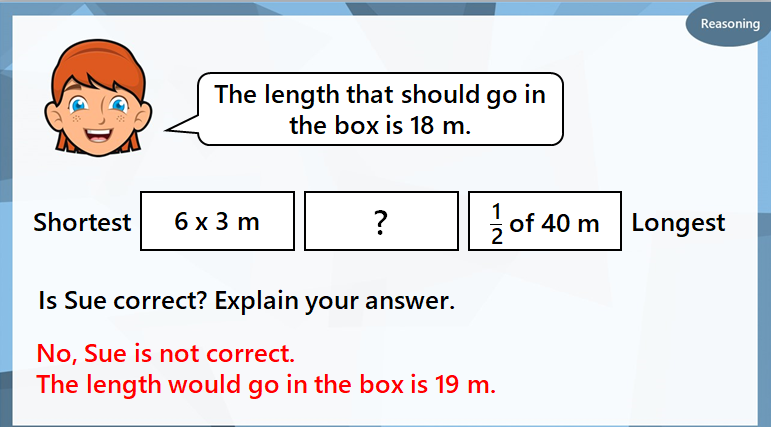